LabKey Server 11.1What’s New for Developers
Josh Eckels
March 17, 2011
11.1 Feature List
Improved look and feel
GPAT data persistence in hard tables
Server-side validation script enhancements
JavaScript reports
AJAX report designer
Copy-to-study by reference
Study data visualization
File management UI enhancements
Easier initial data import for GPAT
Additional LabKey SQL syntax
Agilent feature extraction (microarray) pipeline update
Sequest (proteomics) pipeline update
Misc assay enhancements
Improved look and feel
GPAT data persistence in hard tables
Server-side validation script enhancements
JavaScript reports
AJAX report designer
Copy-to-study by reference
Study data visualization
File management UI enhancements
Easier initial data import for GPAT
Additional LabKey SQL syntax
Agilent feature extraction (microarray) pipeline update
Sequest (proteomics) pipeline update
Misc assay enhancements
Improved Look and Feel
Now deployed on atlas-test and atlas-staging
Nick presented at January Atlas developers meeting
Goals
Cleaner and less distracting
More consistent
Easier for developers
Continuing, multi-release effort
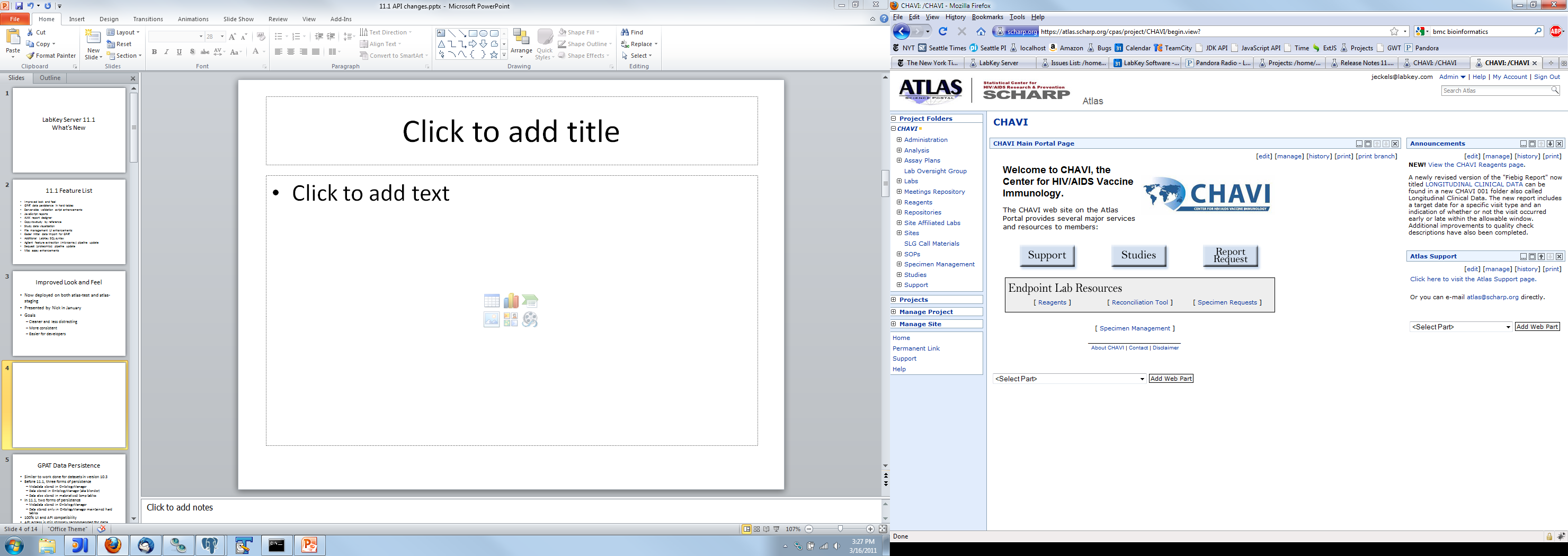 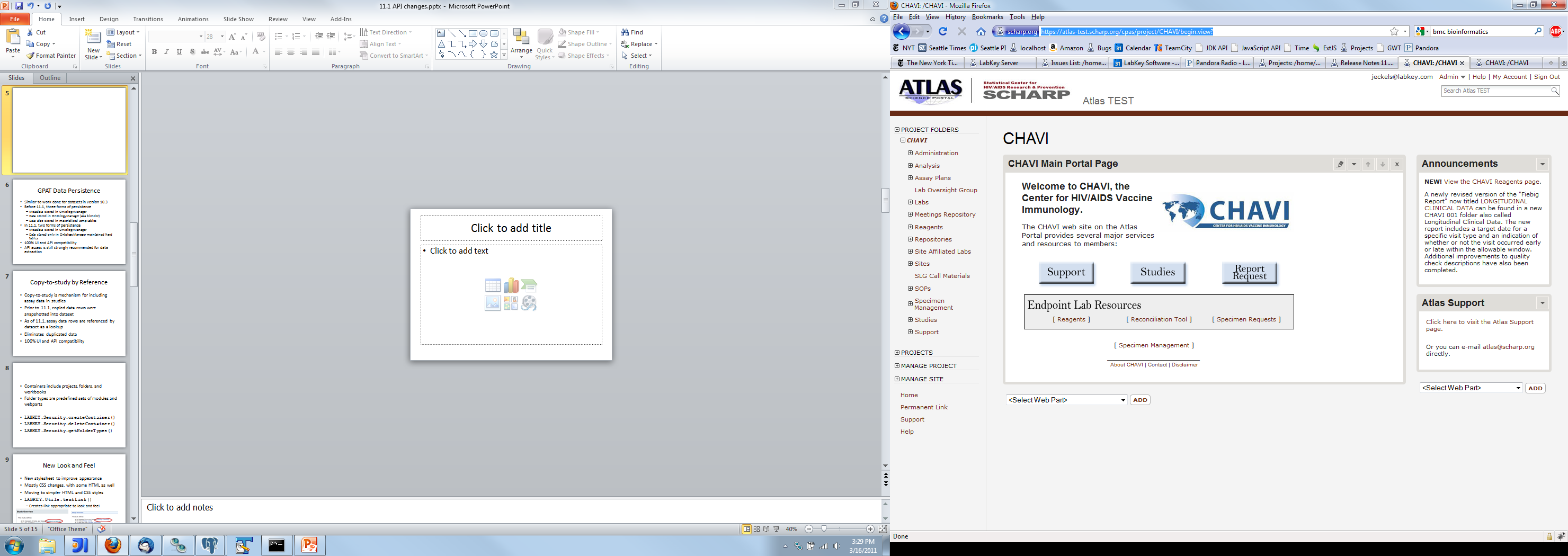 GPAT Data Persistence
Similar to work done for datasets in version 10.3
Before 11.1, three forms of persistence
Metadata stored in OntologyManager
Data stored in OntologyManager (aka blender)
Data also stored in materialized temp tables
In 11.1, two forms of persistence
Metadata stored in OntologyManager
Data stored only in OntologyManager maintained hard tables
100% UI and API compatibility
API access is still strongly recommended for data extraction
Copy-To-Study by Reference
Copy-to-study is mechanism for including assay data in studies
Prior to 11.1, copied data rows were snapshotted into dataset
As of 11.1, assay data rows are referenced by dataset as a lookup
Eliminates duplicated data
100% UI and API compatibility
LabKey SQL – More Functions
Pass-through support for more database functions
LabKey SQL – General Syntax
Comma join syntax
SELECT Col1, Col2 FROM TableA, TableB	WHERE TableA.Col3 = TableB.Col4

Auto-generated expression aliases
SELECT LCASE(FirstName), Age FROM People
LabKey SQL – User/Group Functions
USERID()
Returns id of the current user
Useful for filtering within query

ISMEMBEROF(groupId)
Returns true if current user is a member of the specified group id
core.groups table contains group names and ids
LabKey SQL – General Syntax
ISEQUAL(a, b)
Treats NULLs as equal
Equivalent to:
 (a=b OR (a IS NULL AND b IS NULL))

Nested joins now supported
... FROM TableA LEFT JOIN 	(TableB INNER JOIN TableC ON ...)
LabKey SQL – General Syntax
AS is now optional for expression aliases
SELECT LCASE(FirstName) AS Name 	FROM PEOPLESELECT LCASE(FirstName) Name 	FROM PEOPLE

ORDER BY clause can refer to column alias
SELECT LCASE(FirstName) Name 	FROM PEOPLE	ORDER BY Name
LabKey SQL - PIVOT
Similar to Excel pivot tables
Reshape rectangular data
Related to aggregates and GROUP BY
LabKey SQL - PIVOT
SELECT PTID, VisitID,	Analyte, Value	FROM AssayData
LabKey SQL - PIVOT
SELECT PTID, VisitID,  	MAX(Value) AS MyValue	FROM AssayData	GROUP BY PTID, VisitID
LabKey SQL - PIVOT
SELECT PTID, VisitID,	MAX(Value) AS MyValue	FROM AssayData	GROUP BY PTID, VisitID	PIVOT MyValue BY Analyte
LabKey SQL - PIVOT
SELECT PTID, VisitID,	MAX(Value) AS MyValue	FROM AssayData	GROUP BY PTID, VisitID	PIVOT MyValue BY Analyte		IN (‘IL-2’, ‘IL-7’)
LabKey SQL – Parameterized Queries
Pass data to custom queries
Allows filtering on pre-aggregated values
Declared at top of query
PARAMETERS(MinValue INTEGER)
SELECT PTID, VisitID,	AVG(Value) AS AvgValue	FROM AssayData	WHERE Value > MinValue	GROUP BY PTID, VisitID
LabKey SQL – Parameterized Query Example
MinValue = 0
MinValue = 125
LabKey SQL – Parameterized Values
Provide as config property to JavaScript APIs
Or provide as URL (GET) parameters
query.param.MinValue=100
Or use minimal UI for setting values
Intended for query authors, not end users
Parameterized queries usually require custom UI
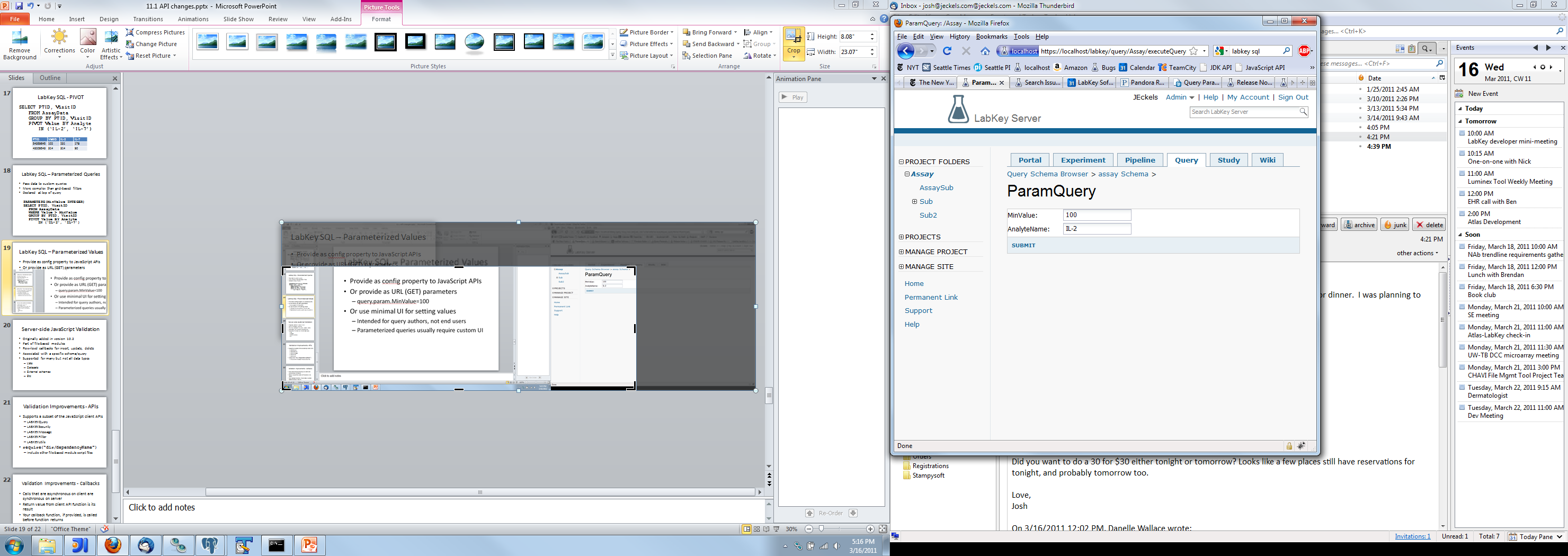 JavaScript Validation and Transformation
Originally added in version 10.2
Part of file-based modules
Executed on server, as the user who submitted the request
Row-level callbacks for insert, update, delete
Associated with a specific schema/query
May transform data, or simply accept/reject
Supported for many but not all data types (lists, datasets, external modules, etc)
Validation Improvements - APIs
require(“dir/dependencyName")
Include other file-based module script files

Supports a subset of the JavaScript client APIs
LABKEY.ActionURL
LABKEY.Filter
LABKEY.Message
LABKEY.Query
LABKEY.Security
LABKEY.Utils
Validation Scripts – API Callbacks
Calls that are asynchronous on client are synchronous on server
Return value from client API function is its result
Your callback function, if provided, is called before function returns
Example Validation Script
var console = require("console");var LABKEY = require("labkey"); 
/* Don’t allow user to delete last row */
function beforeDelete(row, errors) {
  // Get all rows currently in the same table
  var rs = LABKEY.Query.selectRows({    schemaName: 'vehicle',    queryName: 'Manufacturers',    columns: ['RowId','Name']});
  if (rs.rows.length == 1) {    // Error is not tied to a field, so use null    // instead of a field name    errors[null] = “Last row – can’t delete”;
  }
}
JavaScript Reports
Analogous to R reports
Alternate view of data grids
Passed context object with current schema, query, filters, etc
Available through Views menu
Views->Create->JavaScript View
View->My JavaScript View Name
Uses revamped report builder
AJAX between source, view, and data tabs
Enhanced editor for source code
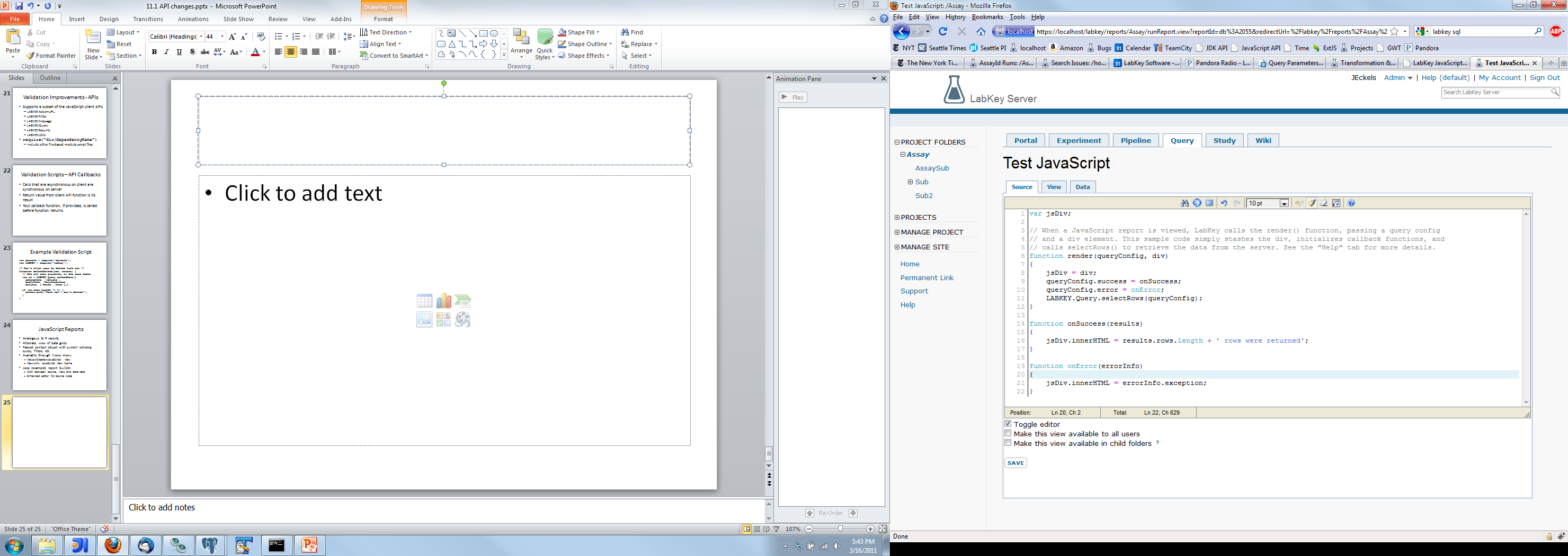 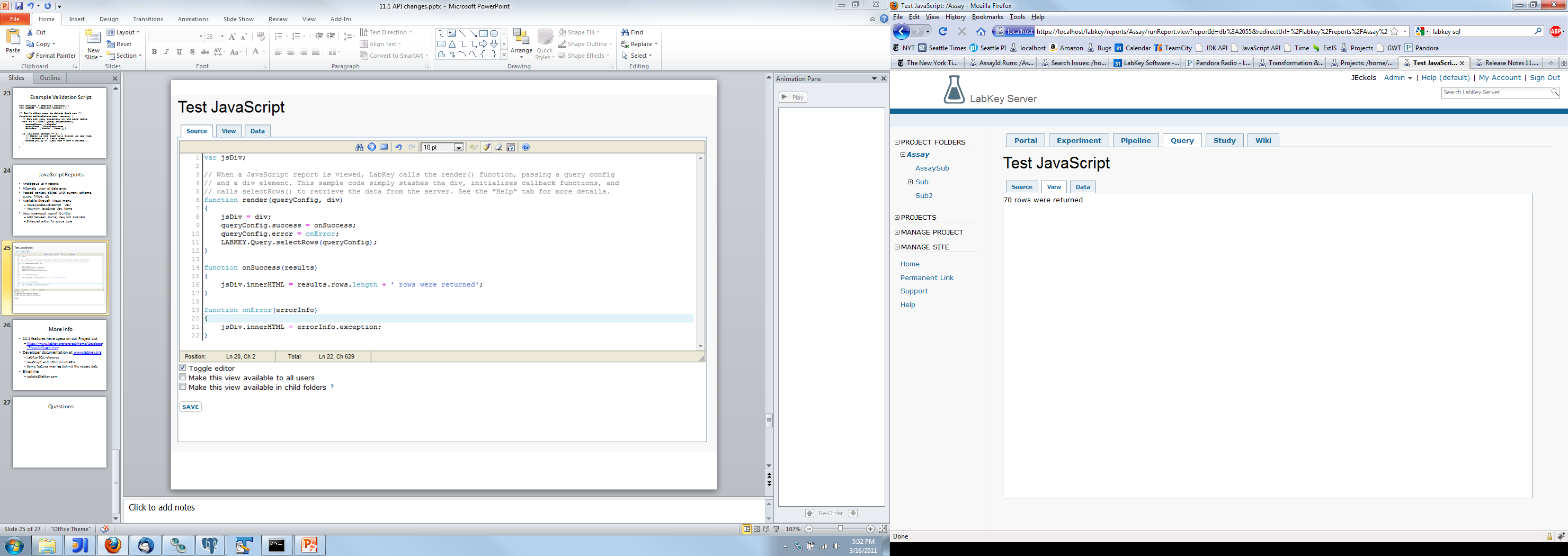 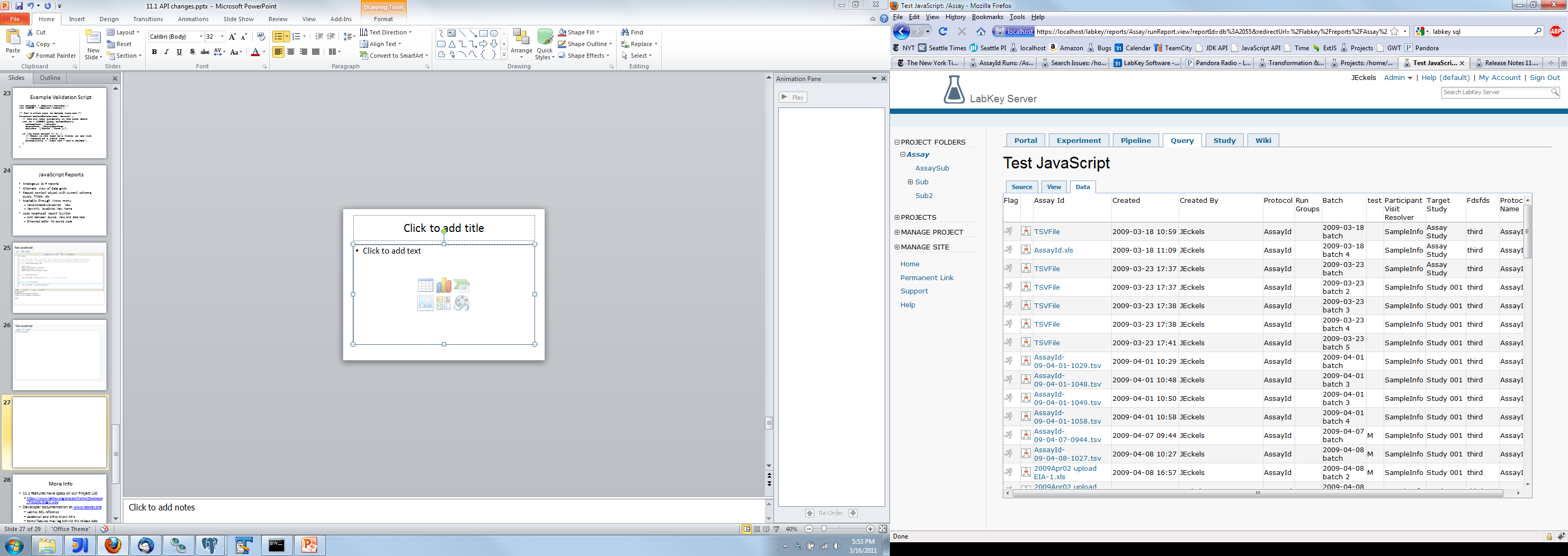 More Info
11.1 features have specs on our Project List
https://www.labkey.org/project/home/Developer/Projects/begin.view
Developer documentation at www.labkey.org
LabKey SQL reference
JavaScript and other client APIs
Some features may lag behind the release date
Email me
jeckels@labkey.com
Questions